HERE IS
INFORMATION YOU NEED TO KNOW
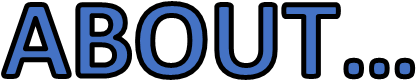